dbsisprojektas.vrm.lt
Projekto informacinė svetainė
Gediminas Dagys
Projekto vadovas
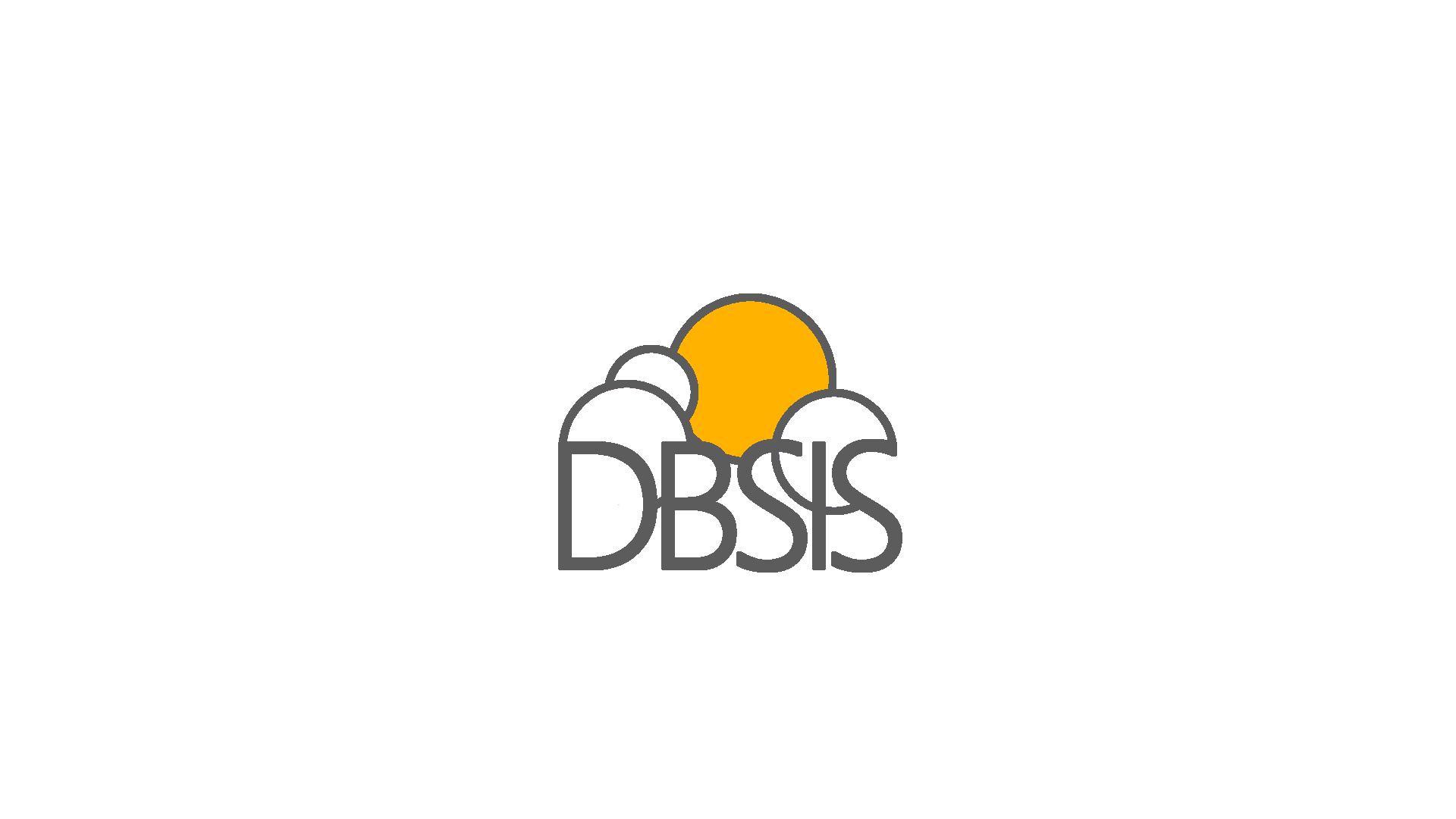 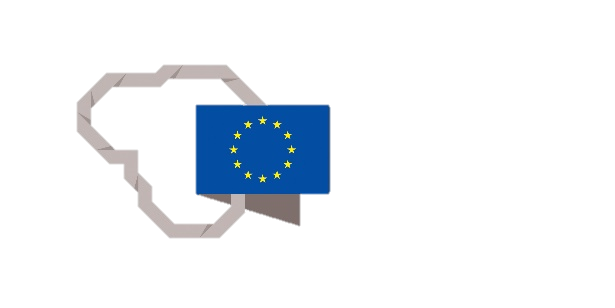 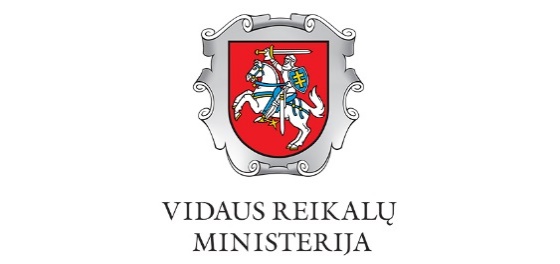 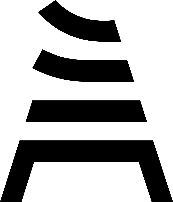 Iššūkis!
Kaip efektyviai komunikuoti su 501+ DBSIS paslaugų gavėjų ir dar didesniu kiekiu ketinančių jais tapti įstaigų?
Oficialus susirašinėjimas raštais?
Elektroniniai laiškai?
Susitikimai?
Sprendimas
DBSIS sukūrimo ir įdiegimo informacinė svetainė:


Projekto įgyvendinimo grafikas, terminai, progreso stebėsena;
Rengiamų teisės aktų projektų viešinimas;
Su DBSIS susiję teisės aktai vienoje vietoje;
Testavimo, funkcionalumų, mokomoji dokumentacija;
Galimybė užduoti klausimus ir gauti atsakymus.
dbsisprojektas.vrm.lt